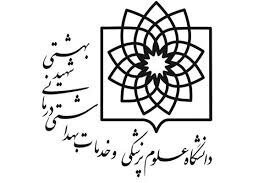 شبکه بهداشت ودرمان  ...واحد بهداشت حرفه ای بیمارستان... مستندات آموزش  در سال 1402
آموزش شاغلین(آموزش توسط کارشناسان بیمارستان در خصوص عوامل زیان آور  )
نام شبکه:نام بیمارستان :نام دوره: تاریخ برگزاری: تعداد شرکت کنندگان:اسکن حضور و غیاب/پاورپوینت تدریس /مکاتبات برگزاری/عکس جلسه
آموزش کارشناسان بیمارستان
نام شبکه:نام بیمارستان :نام دوره: تاریخ برگزاری: تعداد شرکت کنندگان:اسکن حضور و غیاب/پاورپوینت تدریس /مکاتبات برگزاری/عکس جلسه
آموزش کارفرمایان
نام شبکه:نام بیمارستان :نام دوره: تاریخ برگزاری: تعداد شرکت کنندگان:اسکن حضور و غیاب/پاورپوینت تدریس /مکاتبات برگزاری/عکس جلسه
آموزش مدیران
نام شبکه:نام بیمارستان :نام دوره: تاریخ برگزاری: تعداد شرکت کنندگان:اسکن حضور و غیاب/پاورپوینت تدریس /مکاتبات برگزاری/عکس جلسه